VII ProCom 2014. Talento y Empleo TICDesarrollo de Carrera y Oportunidades de Empleo en el Sector TIC Aragonés
Zaragoza, 27 de Octubre 2014
Las necesidades de los proveedores TIC
Nuestra Empresa
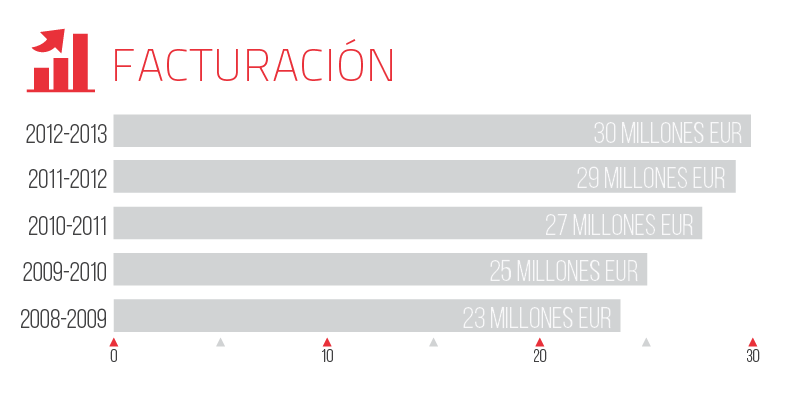 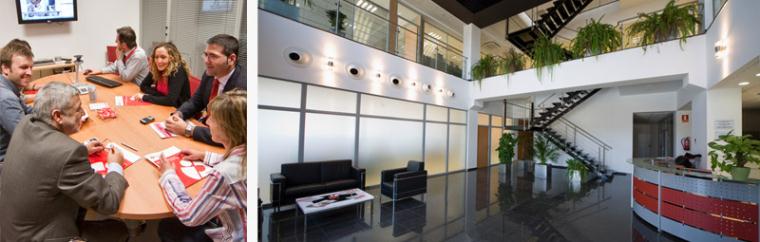 Inycom es la marca comercial de un conjunto de empresas tecnológicas gestionadas por el mismo Comité de Dirección y especializadas en diversas líneas de actividad. La empresa matriz y motriz de este conjunto es Instrumentación y Componentes, S.A. 
32 años de experiencia en el sector.
Inycom cuenta con varias Unidades de Negocio que ofrecen soluciones y servicios de valor añadido en diferentes campos: Tecnologías de la Información y Comunicaciones, Laboratorio y Diagnóstico, y Electrónica.
Más de 450 personas en plantilla con oficinas propias en 8 CCAA.
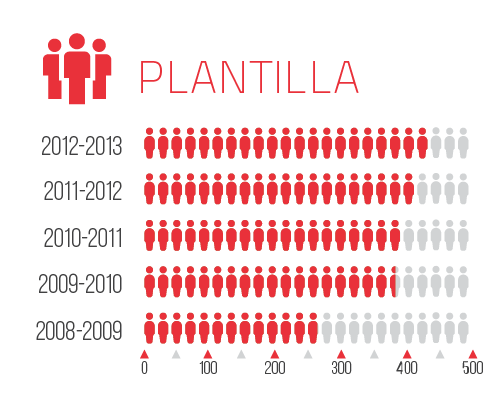 ZONAS OPERATIVAS
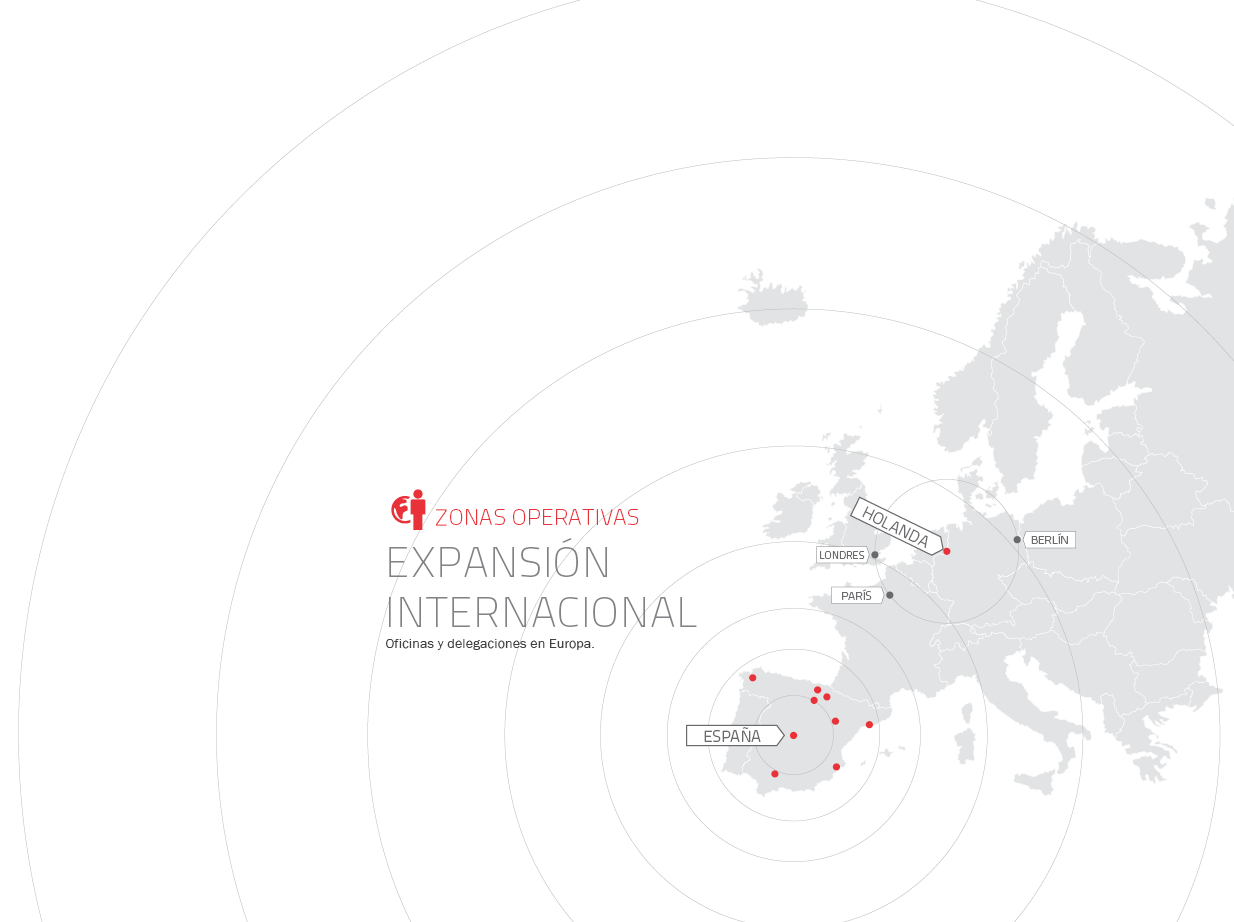 Nuestra Misión Y VISIÓN
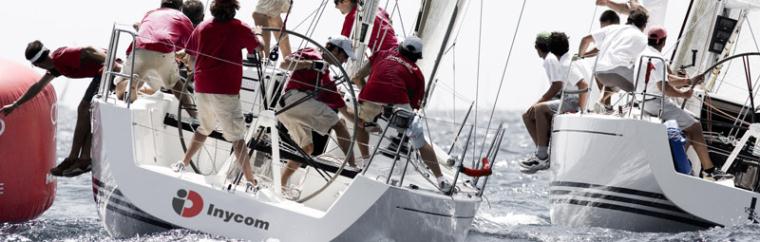 MISIÓN
Nuestra misión es satisfacer las necesidades de nuestros clientes y fidelizarlos, fomentando la innovación, la mejora continua y las alianzas estratégicas, obteniendo los mejores resultados para clientes, empleados, accionistas . En definitiva, creando riqueza para la sociedad en general.
VISIÓN
La innovación, la excelencia y las personas nos convierten en empresa de referencia en el ámbito de las soluciones tecnológicas aplicadas a cada área de negocio. La relación con nuestros clientes basada: confianza, resultados y generación de valor. Nuestra visión empresarial se basa en los siguientes pilares:
Compromiso con nuestros clientes.
Confianza en nuestros RRHH.
Constitución de alianzas estratégicas.
Posicionamiento de la empresa como una compañía tecnológica que ofrece soluciones innovadoras.
Creación de riqueza en la sociedad.
Nuestros valores
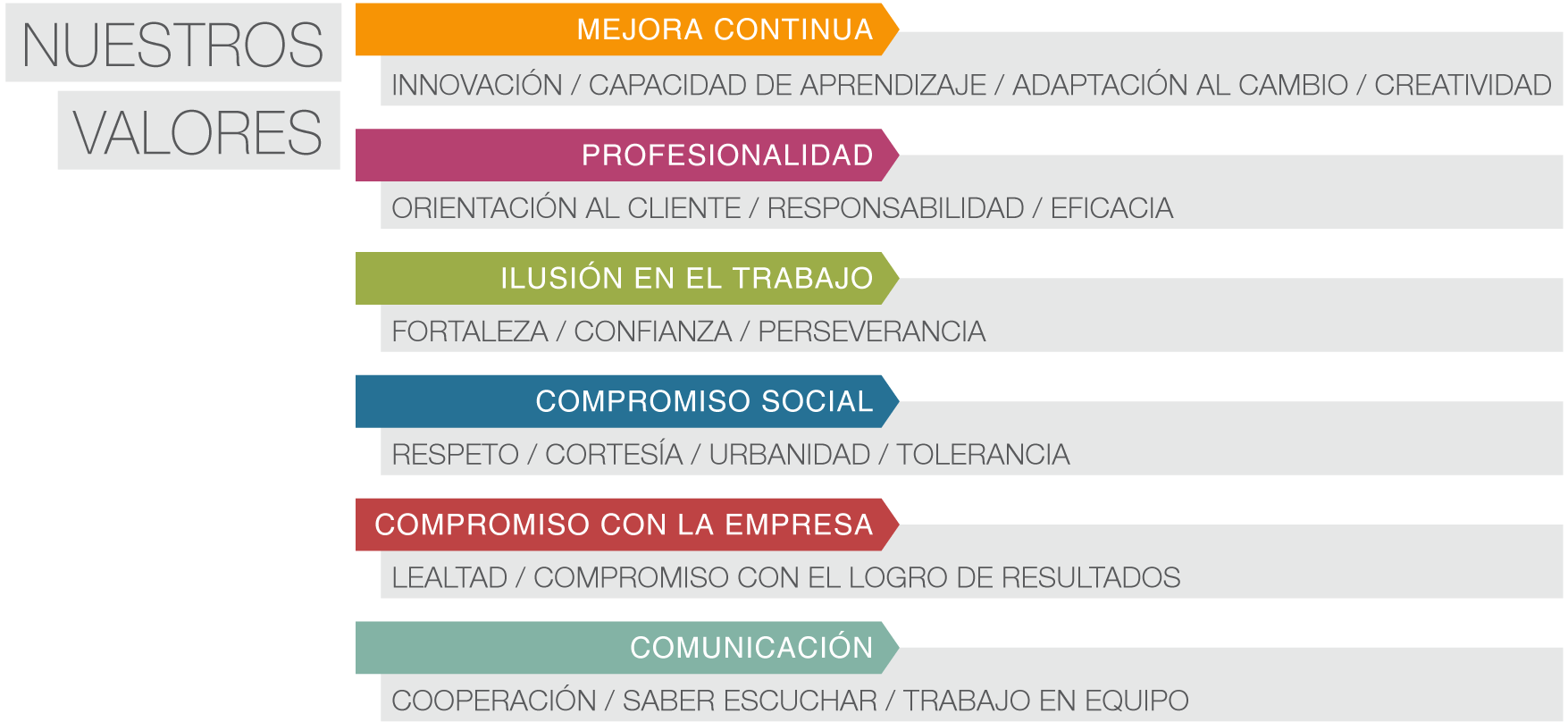 ¿Qué necesitamos?
Tecnologías y perfiles:
¿Qué necesitamos?
Tecnologías y perfiles:
¿Qué Ofrecemos?
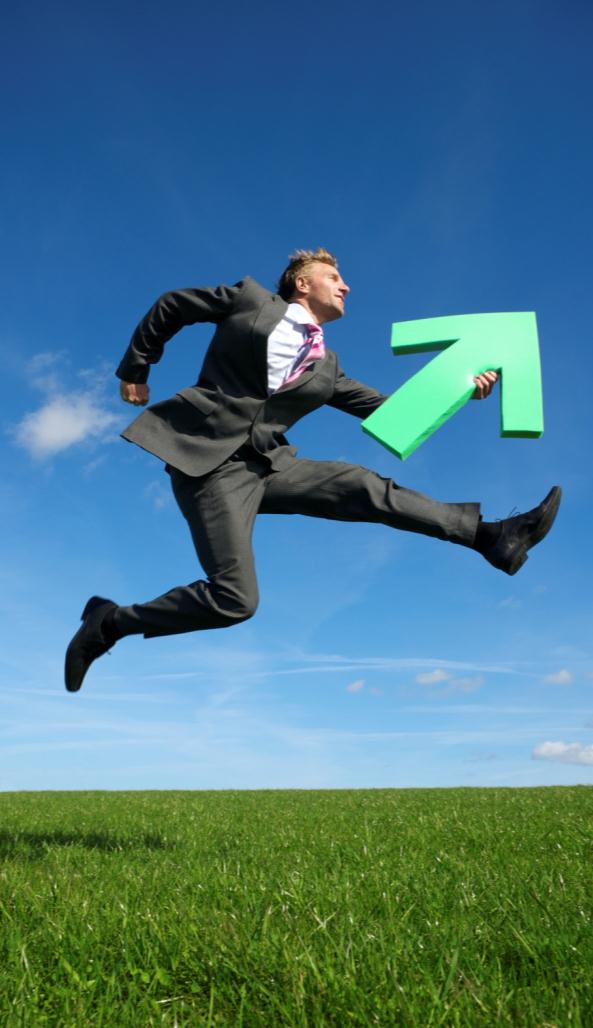 Carrera Profesional
Formación 
Certificaciones fabricantes.
Formación continua, adaptada a los cambios  y a la organización.
Idiomas.
a la que sólo tú le pondrás límites.
¿Dónde?
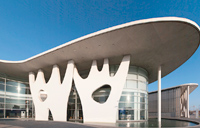 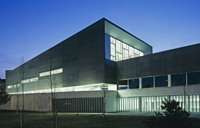 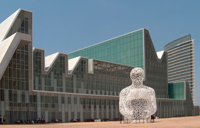 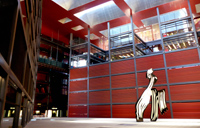 Zaragoza
Madrid
Barcelona
Navarra
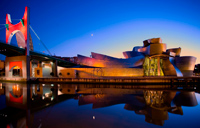 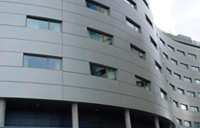 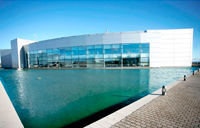 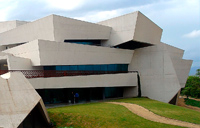 La Rioja
País Vasco
A Coruña
Huesca
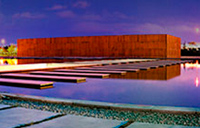 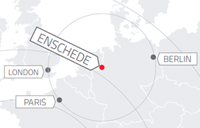 Alicante
Holanda
¿Dónde me puedo ubicar?
INFRAESTRUCTURAS
Service Desk
Consultoría ITIL
Proyectos y Servicios Cloud.
Seguridad
Proyectos de Comunicaciones.
Soluciones para el Data Center
Carrera Profesional
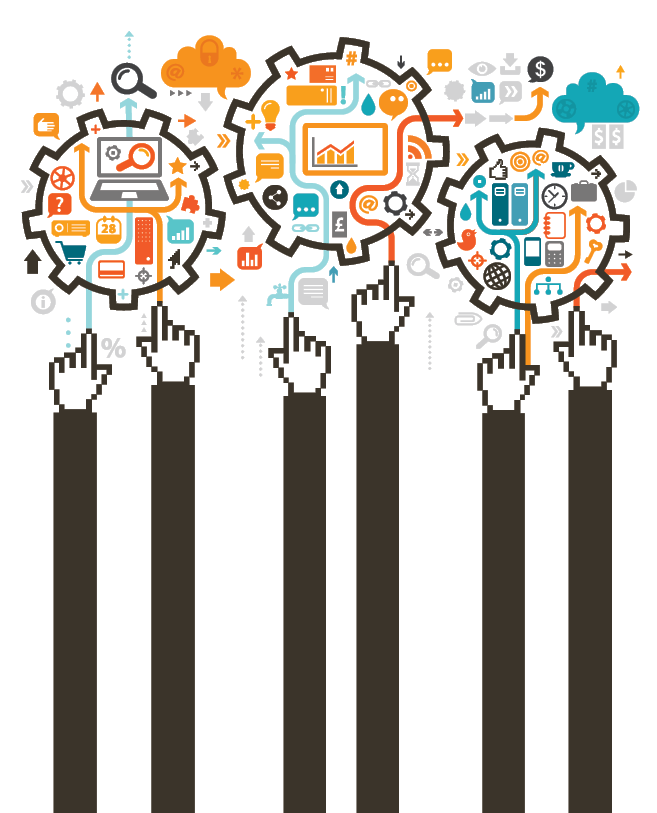 DESARROLLO DE SOFTWARE
Proyectos Social Media y Big Data.
Proyectos WEB y Movilidad.
Soluciones aplicadas al negocio.
Visualización y Analítica de Datos.
Algunos ratios de empleo
Una compañía que cree en las personas
65%De nuestra plantilla tiene un contrato indefinido
467 Personas contratadas
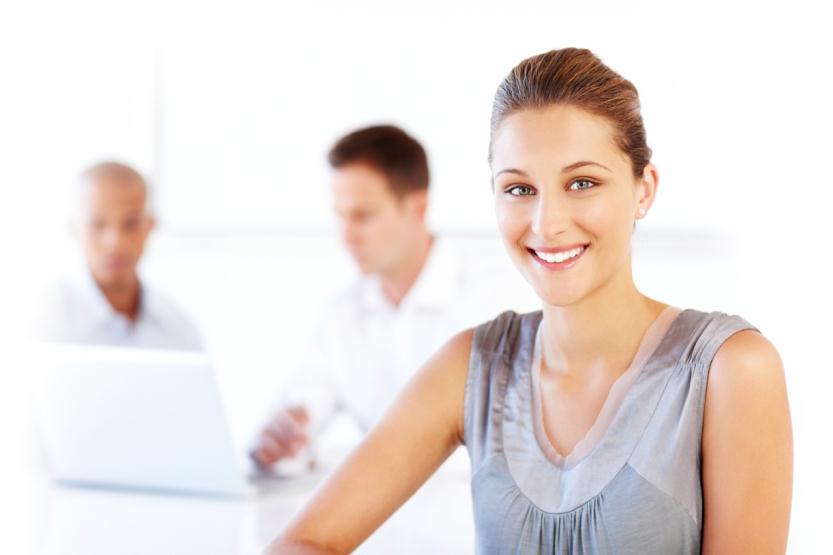 18 Personas en prácticas
85%Personas que se incorporan en prácticas, pasan a contrato
Muchas gracias por su atención
VICTOR VIDAL GIMENO
Director Unidad de Negocio TIC.
victor.vidal@inycom.es
Tlf. 976 013 300